Железная дорога и рынок зерна: проблемы и пути их решения
Первый заместитель Генерального директора ЗАО «Русагротранс»
О.Н. Рогачев
Международный форум «Мировая арена: новые участники
и правила игры на аграрном рынке»
04.12.2012г.
г. Москва
Баланс зерна в 2008/09-2012/13 в России
Официальный валовой сбор зерна в России в 2012 году составит 71 млн. тонн, а с учетом сокрытий зерна со списанных в результате засухи площадей  - около 75 млн. тонн (в сезоне 2011/2012г. – 94,2 млн. тонн);
Экспорт в сезоне 2012/2013г. составит около 14,6 млн. тонн зерна и более, включая  горох  (в сезоне 2011/2012г. – 28,2 млн. тонн);
Сокращение потребления зерна с 69,1 млн. тонн до 67,3 млн. тонн. Рост импорта зерна с 1 млн. тонн  в сезоне 2011/2012 до 2 млн. тонн, в основном за счет пшеницы и муки, возможно, кукурузы. Рост поставок импортного соевого шрота;
Запасы на начало сезона 2012/2013г. -  15 млн. тонн, снижение к концу сезона 2012/2013г. -  до 10,3 млн. тонн.
Динамика экспорта зерна в  2008/2009 - 2012/2013г.
Оценка экспорта зерна из России по итогам июля-ноября 2012 года 11,9 млн. тонн, в том числе пшеницы –9,1   млн. тонн, ячменя – 1,4 млн. тонн, кукурузы –  745 тыс. тонн;
В ноябре 2012 г. экспорт может снизится до 1,55 млн. тонн, в декабре 2012 года – 0,7-0,8 млн. тонн;
Всего до конца календарного 2012 года может быть вывезено около 13 млн. тонн зерна и гороха, в том числе пшеницы – около 9,4 млн. тонн, ячменя – 2 млн. тонн, кукурузы – около 1 млн. тонн. Во второй половине сезона будет вывозиться в основном кукуруза, экспорт которой  может достичь 1,9 млн. тонн.
Прогноз железнодорожных перевозок  зерна в России
в сезоне  2012/13 (июль-июнь)
В 2011/2012г.  удалось нарастить объемы перевозок зерна до докризисных значений.
В сезоне 2012/2013г. суммарные железнодорожных перевозок зерна могут сократиться с 24,5 до 16,1 млн. тонн или на треть;
Сокращение объема произойдет, в первую очередь, за счет экспорта - с 11,3 до  млн. тонн до 4,5  млн. тонн и транзита – с 4,8 до 1,7-2 млн. тонн по причине сокращения валового сбора в Казахстане более, чем в два раза; 
Во внутренних перевозках зерна ожидается рост ЖД перевозок - с 7,4 до 8 млн. тонн;
Импортные перевозки могут вырасти с 0,96 до 1,8-2 млн. тонн.
Парк вагонов-зерновозов в России
По состоянию на 1 октября 2012 года парк вагонов-зерновозов в России насчитывает 37,4 тыс. единиц. Еще три года назад парк не превышал 30 тысяч вагонов-зерновозов. Под управлением ГК «Русагротранс» находятся 31,7 тысяч вагонов, что составляет 85% рабочего парка РФ)
Продолжает формироваться конкурентная среда с равными условиями работы для всех компаний-операторов. На экспортном, транзитном и внутреннем направлениях действуют независимые операторы, не входящие в группу ЗАО «Русагротранс», общим количеством 5,7 тыс. вагонов-зерновозов.
Частные операторы на октябрь 2012 года:
Волатильность и сезонность железнодорожных перевозок зерна 
в 2008-2013гг.
В течение сезона минимальный месячный объем перевозок может опускаться до 0,8-1 млн. тонн и ниже,  а максимальный объем перевозок может превышать минимальный более, чем в два раза – свыше 2 млн. тонн;
Сезонность железнодорожных перевозок в 2008-2013гг. крайне изменчива. Наблюдаются существенное падения объемов в осенние месяцы, несмотря на поступление на рынок урожая, а также отсутствие роста перевозок в весенние месяцы, несмотря на увеличение спроса;
Рынок зерна в 2008 - 2013гг.
Значительные колебания объемов валового сбора, переходящих запасов и экспортного потенциала;
Нестабильность валовых сборов в региональном разрезе и, соответственно, значительные колебания в направлениях и объемах перемещения зерна от зернопроизводящих к зернопотреблящим регионам;
Нестабильность перевозок зерна по железной дороге как по объему так и по структуре перевозок;
Сезонность железнодорожных перевозок в 2008-2013гг. крайне изменчива;
Объемы перевозок в течении одного сезона могут отличаться более чем в два раза;

Планирование парка?
Парк вагонов-зерновозов и фактические перевозки зерна 
в 2009-2013г.
В последние годы парк существенно возрос  за счет приобретения новых вагонов-зерновозов  - c 26 тыс. вагонов в сезоне 2009/2010 г. до  37, 5 тыс. вагонов к середине 2012г.; 
Потенциальный ежемесячный объем перевозок зерна и схожих  с ни грузов  существенно превышал фактические объемы перевозок по причине существенной потере погрузочного ресурса;
В сезоне 2010/2011г. при потенциале ежемесячного объема в 42, 30 тыс. вагоноотправок  - фактический  среднемесячный объем составил 28,2 тыс. вагоноотправок;
В сезоне 2011/2012г. потенциал составил 54,3 тыс. против фактически совершенных  47,2 тыс. вагоноотправок;
В начале текущего сезона потенциал составляет уже 56,2 тыс. вагоноотправок в месяц.
Потеря погрузочного ресурса в 2008-2013гг.
Начиная с 2008г. имеет место резкое снижение степени консолидации грузопотоков на рынке перевозок зерна. В большинстве регионов  России основные объемы отгрузки зерна производятся множеством отгрузочных точек (в том числе элеваторы, отгрузочные площадки, склады)  - по несколько на одну станцию. 

Примеры:

Ставропольский  край. На 22 станции отгрузки приходится 141 точка погрузки. Высокий объем отгрузок из Ставропольского края обеспечивается огромным количеством погрузочных точек. Возможности по погрузке в среднем на одну точку составляют всего 14 вагонов (от 6 до 18) в сутки;
Краснодарский край. На 26 станций отгрузки приходится 88 точек погрузки. В среднем на одну точку погрузки возможности по отгрузке составляют от 5 до 30 вагонов, в среднем- 13 вагонов в сутки;
Тамбовская область. На 20 станций приходится 40 точек отгрузки. В то же время основные возможности по отгрузке сосредоточены на 10-ти станциях – 22 погрузочные точки.  В среднем возможности по отгрузке составляют 9 вагонов в сутки на одну точку;
Низкая консолидация грузопотоков!
Распределение доли отгрузок во внутреннем сообщении
по станциям (вагоноотправки)
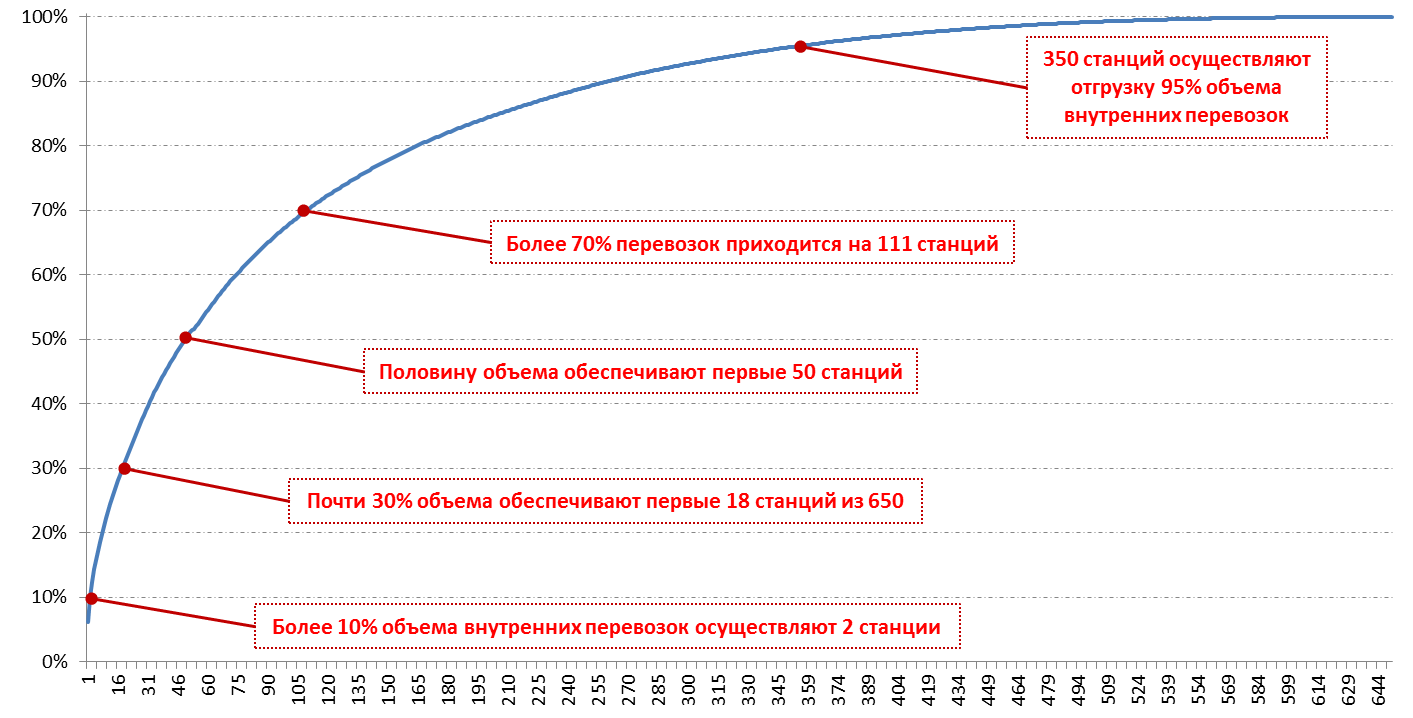 К крупным станциям можно отнести всего 18 станций, осуществляющих более 100 вагоноотправок в месяц, что составляет 30% ежемесячного объема;
К средне загруженным станциям относятся 224 станции, осуществляющие от 11 до 100 вагоноотправок в месяц,  что составляет почти 60% ежемесячного объема;
К мало загруженным станциям относится 410 станций, осуществляющие 10 и менее вагоноотправок в месяц, что составляет порядка 10% ежемесячного объема.
Организация перевозок зерновых грузов 
прямыми отправительскими маршрутами
Совместно с ОАО «РЖД» определены оптимальные места локализации зерновых грузов, на которых возможно формирование прямых отправительских маршрутов.
Стимулирование перевозки зерновых грузов 
прямыми отправительскими маршрутами
На основании Прейскуранта № 10-01, Приложение 4 к разделу 2 Прейскуранта № 10-01 «Тарифы на перевозки грузов, и услуги инфраструктуры, выполняемые  российскими железными дорогами» (Тарифное руководство № 1) в редакции Приказа Федеральной службы по тарифам № 71-т/1 от 14.09.2004 года)
Модель тарифных условий ЗАО «Русагротранс» на 2013г.
Тарифная политика ОАО «Российские железные дороги» на 2013 год

Согласно Приказу ФСТ об индексации ставок тарифов Прейскуранта 10 01, в том числе по Разделу 2 Прейскуранта в 2013 году  увеличение железнодорожного тарифа составит 7%;
ФСТ России принято решение о продлении на переходный период (до введения в действие документов, позволяющих обеспечить реализацию механизма установления исключительных тарифов на грузовые железнодорожные перевозки в соответствии с требованиями ЕЭП), исключительных тарифов на перевозки зерна и продуктов перемола из СФО и ДФО, соевого жмыха и шрота из ДФО в размере «0,5» с расстояния свыше 1100 км.;

Тарифная политика ЗАО «Русагротранс» на 2013г.  

Тарифная политика ЗАО «Русагротранс» на 2013 год сохраняет общие принципы построения Тарифных условий 2012 года. Новые элементы Тарифной политике ЗАО «Русагротранс» на 2013г. : 

Дополнительная тарифная категория - введение дополнительной тарифной категории «Е» - 1,06  (объем перевозок свыше 110 тысяч тонн в квартал);
Маршрутная скидка - введение дополнительной тарифной категории «Ж» - тарификация по Прейскуранту 10-01 при перевозке в инвентарном парке;
Скидка за online-сервис (при условии подачи заявок через систему Русагротранс@ONLINE) - 1% от итоговой стоимости услуг.;
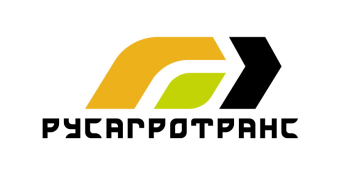 СПАСИБО ЗА ВНИМАНИЕ

ЗАО «РУСАГРОТРАНС»
Россия, 105066, Москва
ул. Нижняя Красносельская, дом 40/12, корпус 20
бизнес-центр «Новь», 10 этаж
тел/факс +7 495 984-5456


www.rusagrotrans.ru
info@rusagrotrans.ru